На занятии обучающиеся познакомятся с памятником природы города Курска – урочищем «Солянка». А также с памятными местами парка.
Памятники природы города Курска
1
Прогулочные катера на Сейме, 60-е годы
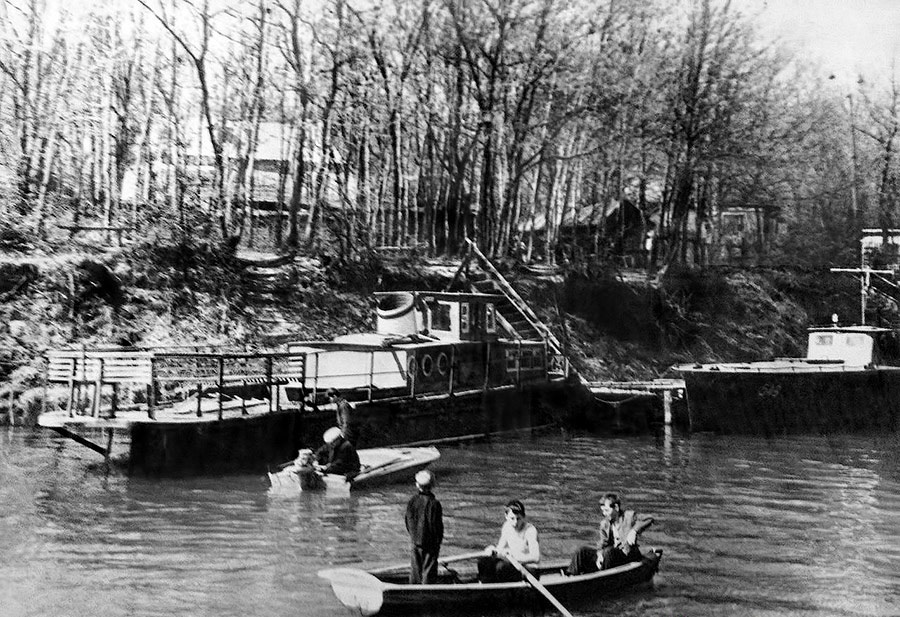 2
Плотина мельницы Клейнмихеля (Шумы), 1930 г.
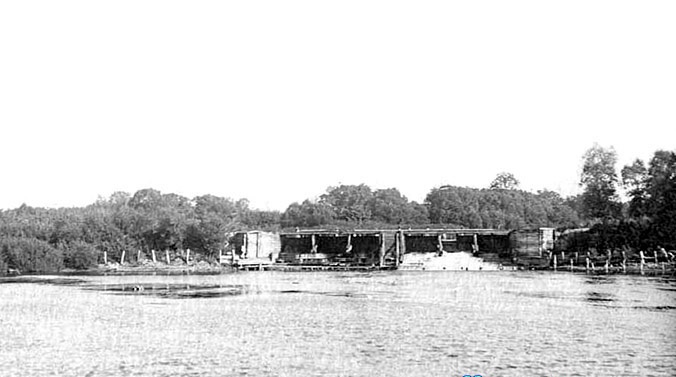 3
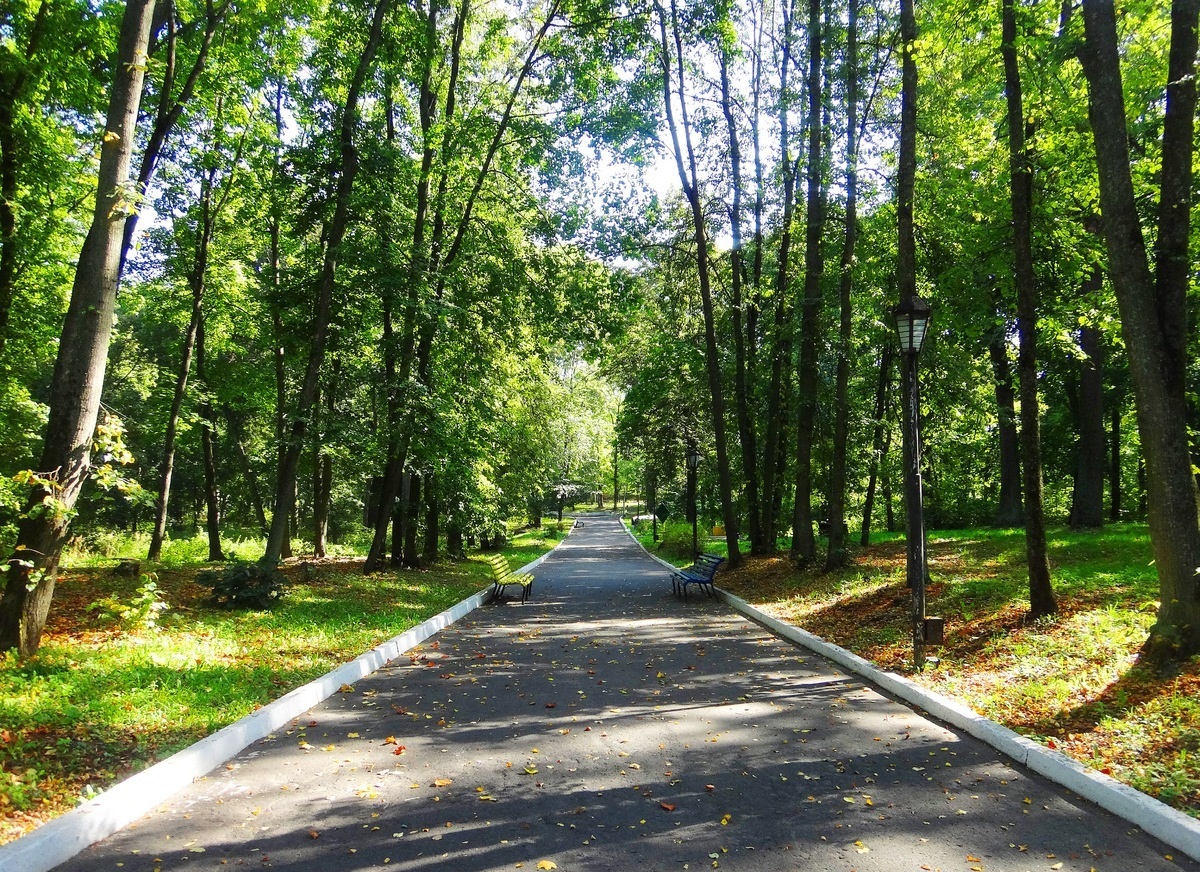 4
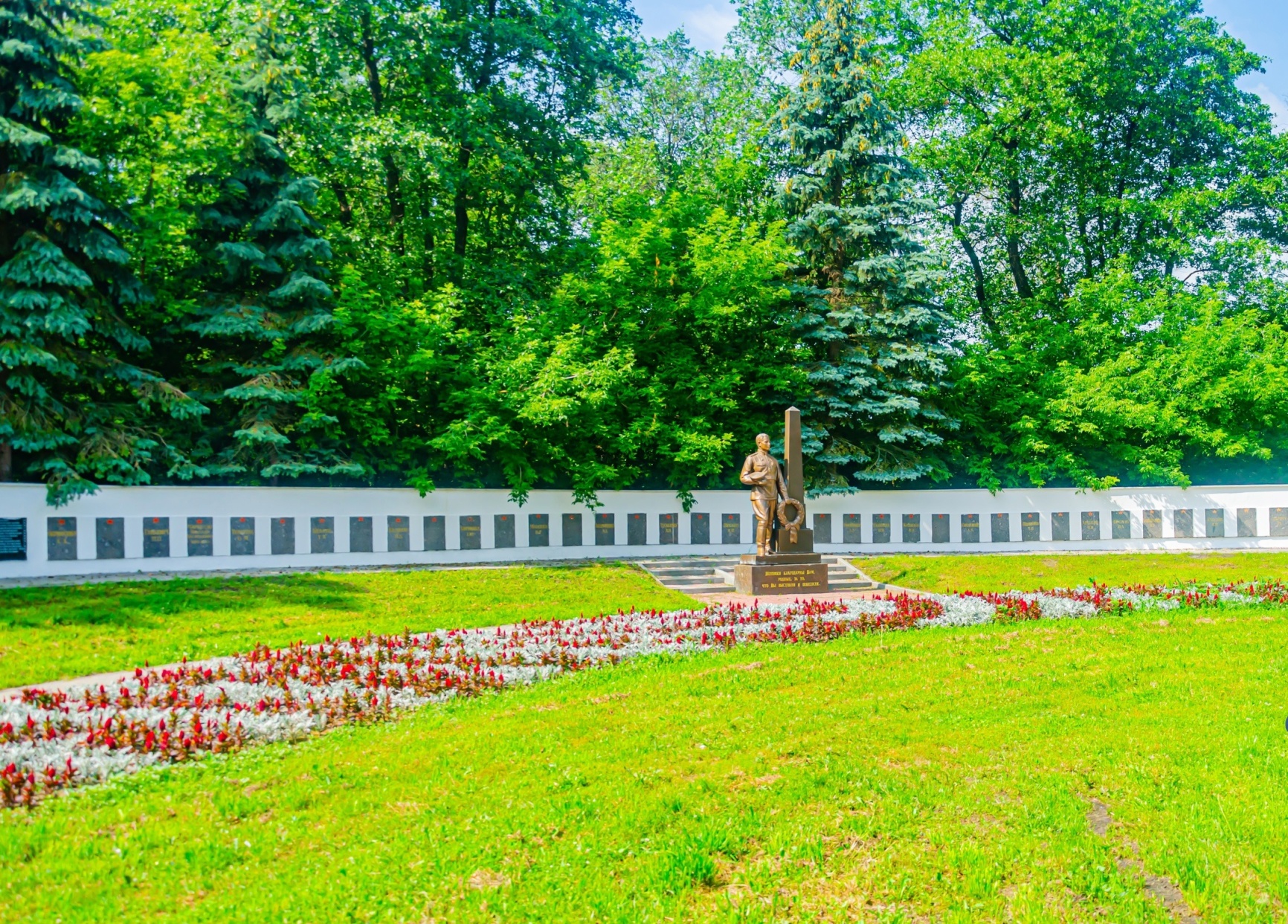 5
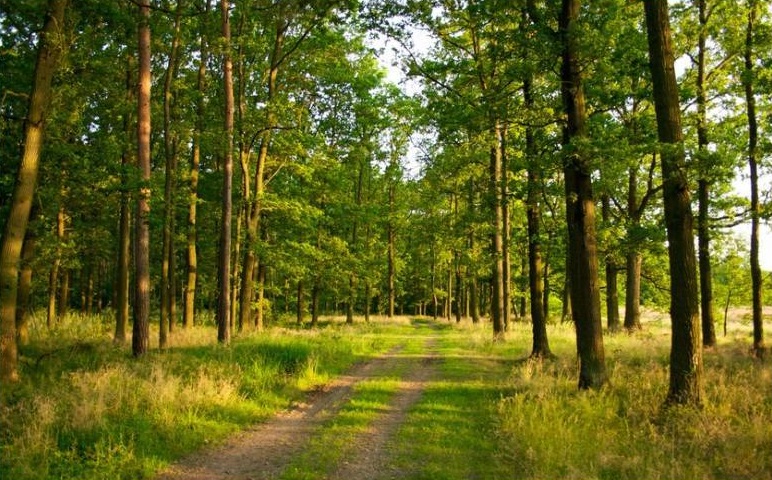 6
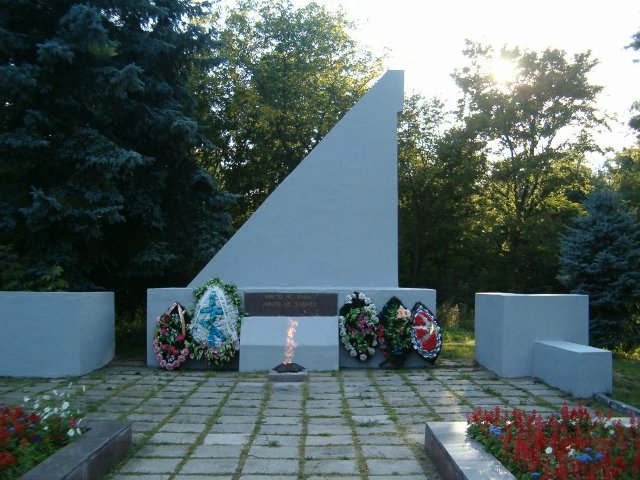 7